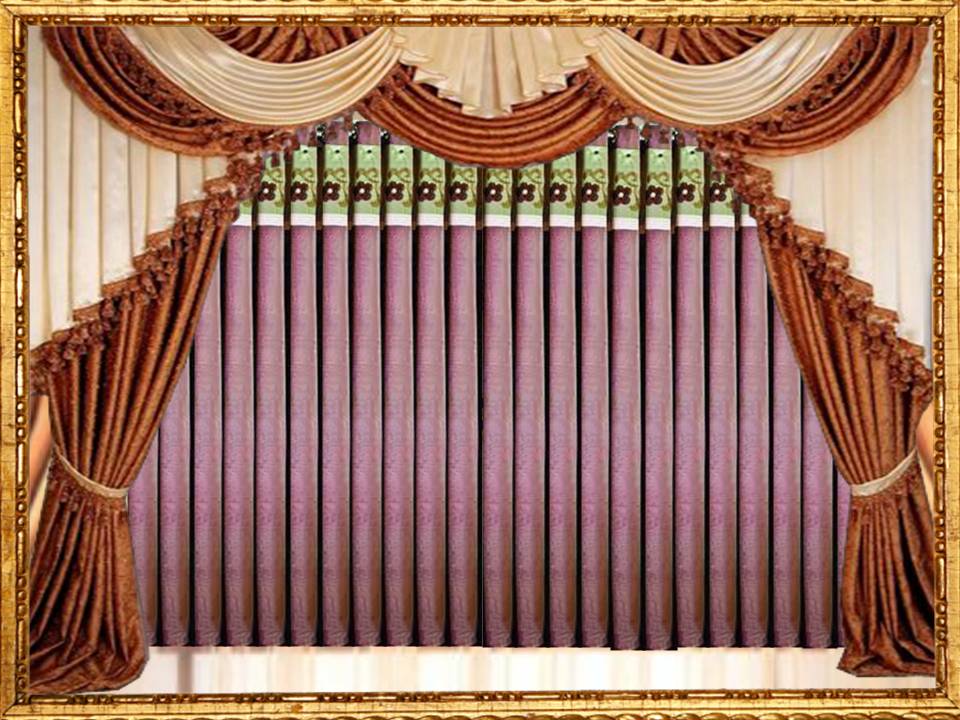 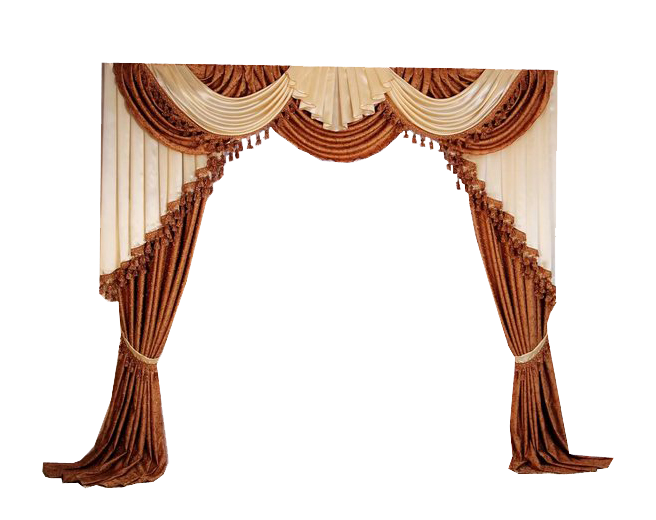 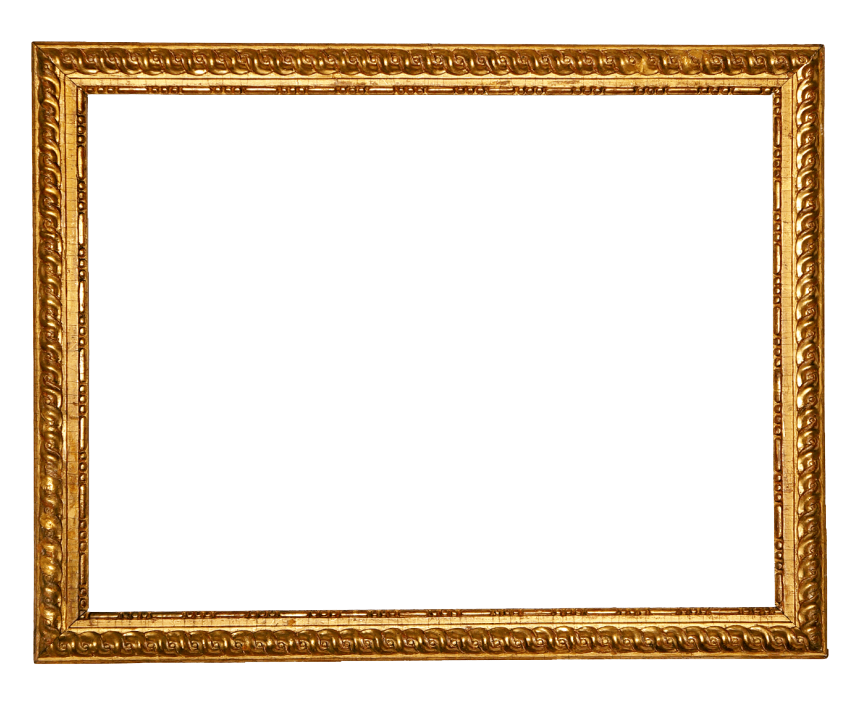 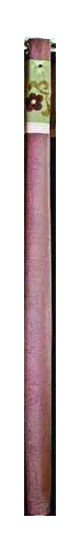 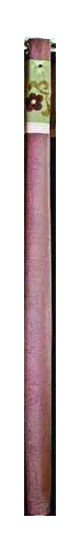 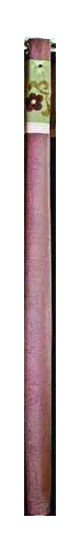 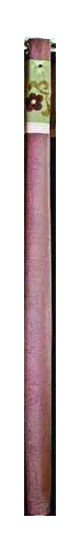 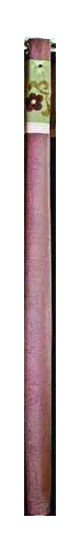 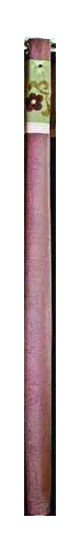 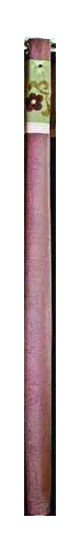 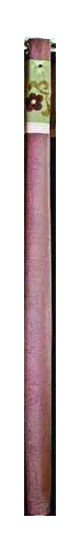 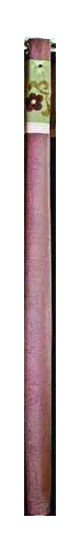 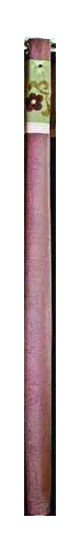 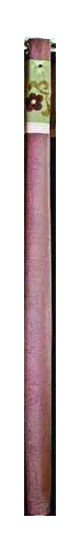 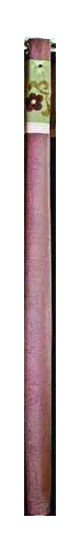 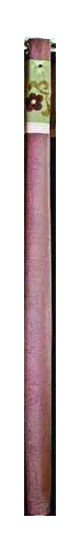 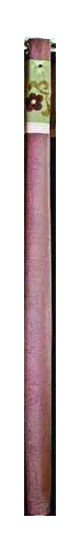 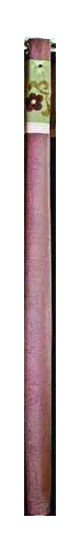 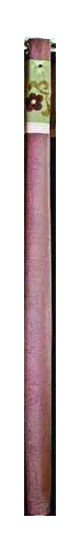 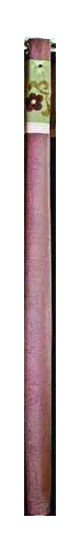 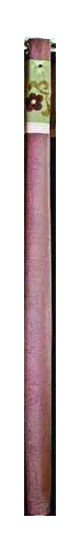 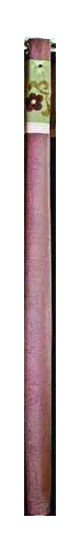 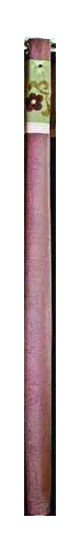 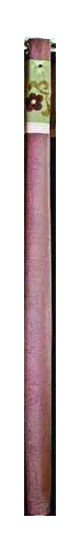 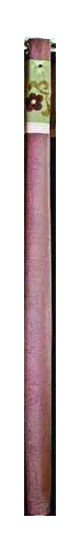 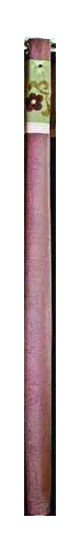 আজকের ক্লাশে সবাইকে
স্বাগতম
পরিচিতি
পাঠ
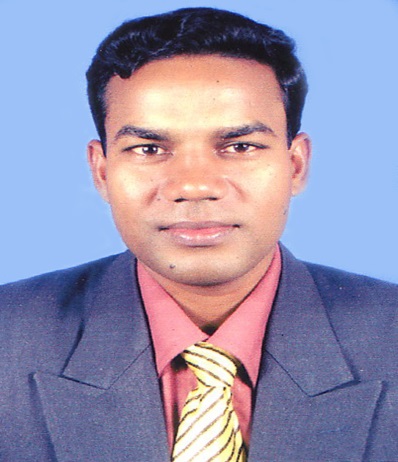 শিক্ষক
E-mail: sazu21974@gmail.com
Call: 01716222444
শ্রেণিঃ তৃতীয়  
বিষয়ঃ বাংলাদেশ ও বিশ্বপরিচয় 
অধ্যায়ঃ ৮  
পাঠের শিরোনামঃ মহাদেশ ও মহাসাগর
পাঠ্যাংশঃ মহাসাগর
মোঃ সাজেদুল ইসলাম
সহকারী শিক্ষক
এয়ারপোর্ট সর: প্রাথ: বিদ্যালয়
ঈশ্বরদী, পাবনা ।
শিখনফল
১৩.১.২ - 
    মহাসাগর গুলোর নাম উল্লেখ করতে পারবে । 
১৩.১.৩ - 
   মানচিত্রে মহাসাগর গুলোর অবস্থান দেখাতে পারবে।
এসো সবাই মিলে 
একটি ভিডিও দেখি
এন্টার্কটিকা
মহাসাগর
পৃথিবীর চার ভাগের তিন ভাগ পানি
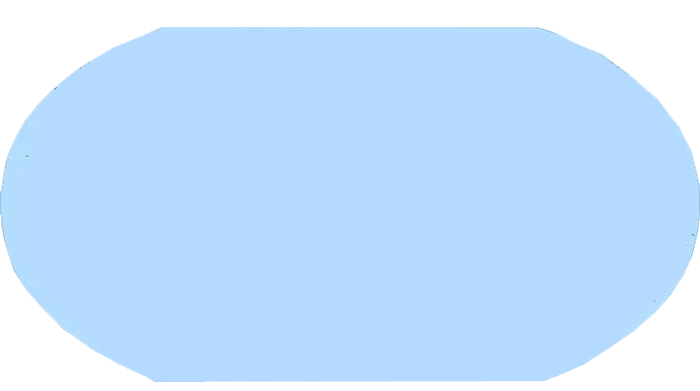 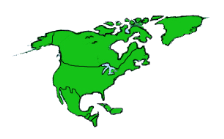 মহাসাগর
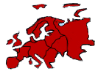 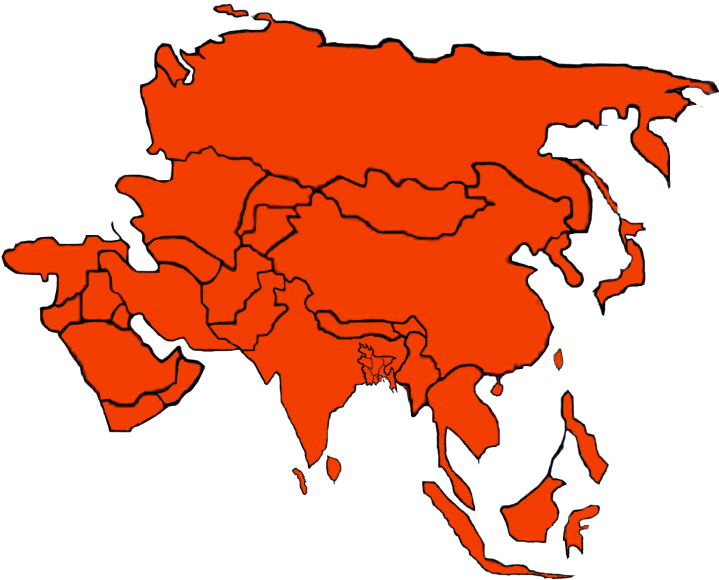 জলভাগ
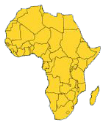 মহাসাগর
জলভাগ
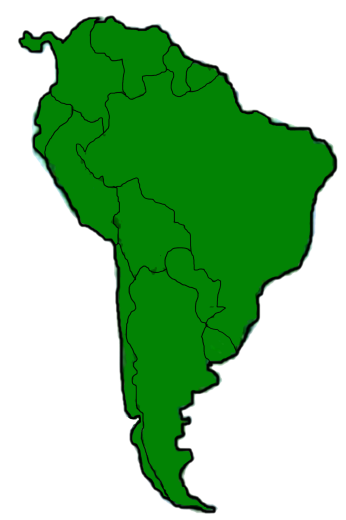 মহাসাগর
জলভাগ
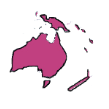 মহাসাগর
জলভাগ
জলভাগ
মহাসাগর
মহাসাগর
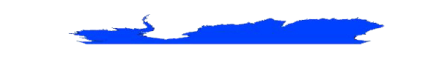 সাগরের চেয়ে বড় জলরাশিকে বলে মহাসাগর
দলে আলোচনা করে মহাসাগর গুলির নাম বলতে চেস্টা করো
মানচিত্রে মহাসাগর ও মহাদেশগুলির অবস্থান জেনে নেই
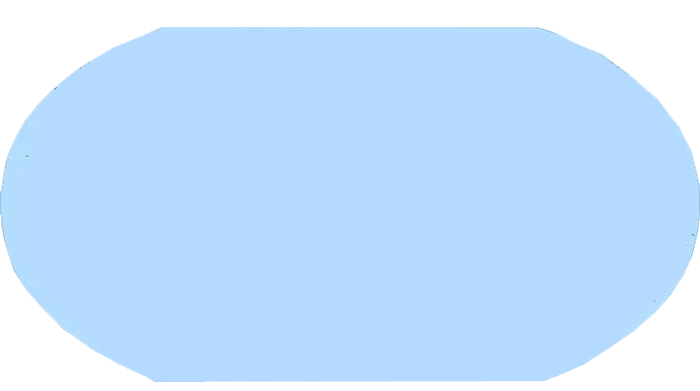 আর্কটিক মহাসাগর
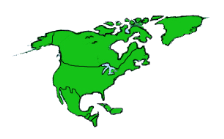 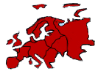 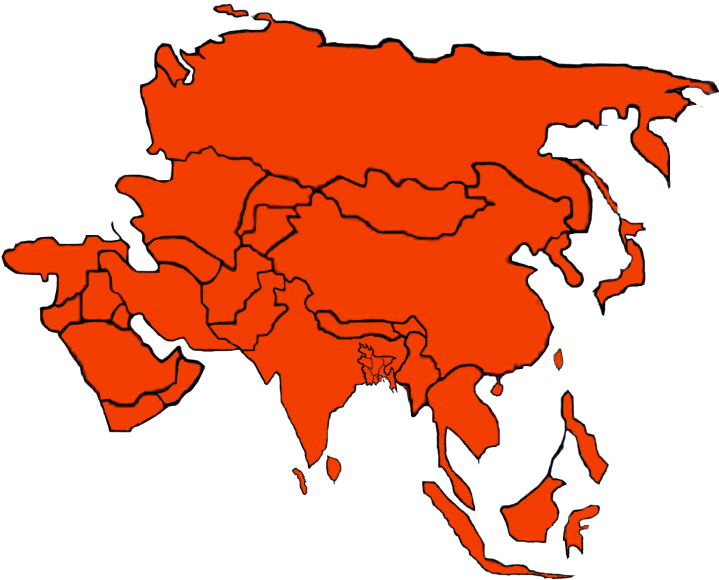 উত্তর আমেরিকা
ইউরোপ
আটলান্টিক
 মহাসাগর
এশিয়া
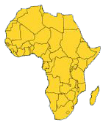 আফ্রিকা
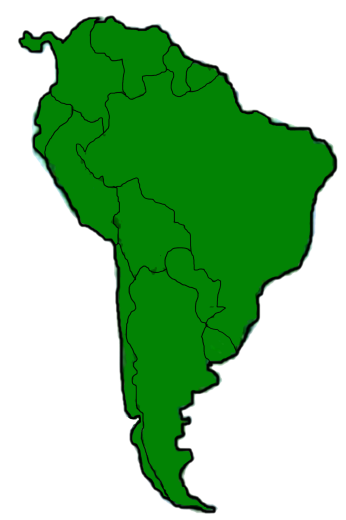 প্রশান্ত 
মহাসাগর
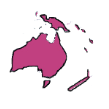 দক্ষিণ আমেরিকা
ভারত  
মহাসাগর
অস্ট্রেলিয়া
দক্ষিণ  
মহাসাগর
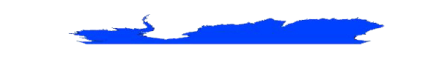 এন্টার্কটিকা
মানচিত্রে দিকগুলির অবস্থান জেনে নেই
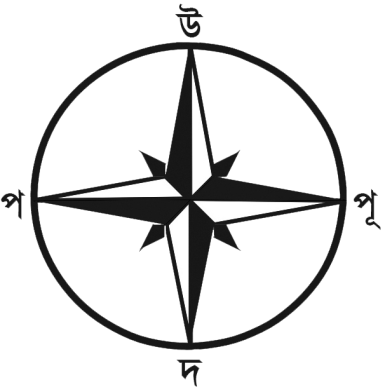 উত্তর
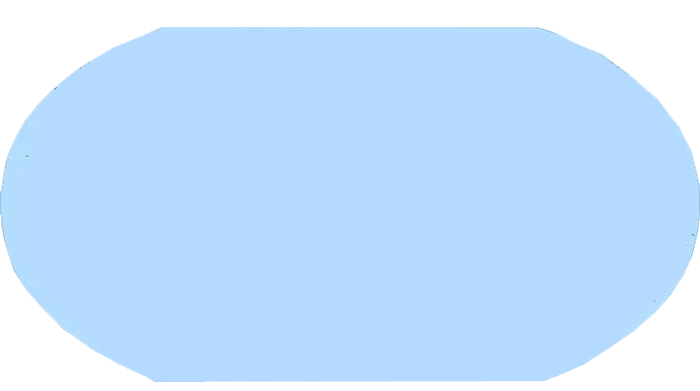 আর্কটিক মহাসাগর
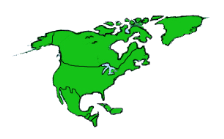 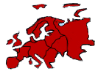 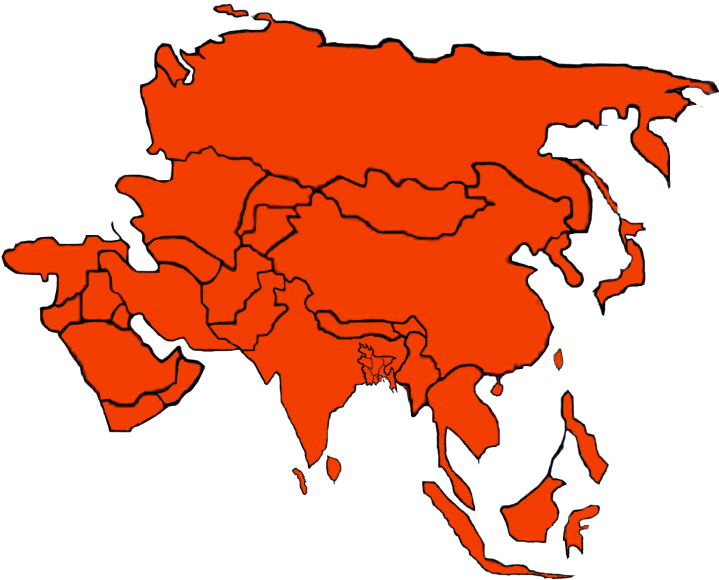 উত্তর আমেরিকা
ইউরোপ
আটলান্টিক
 মহাসাগর
এশিয়া
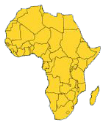 পূর্ব
পশ্চিম
আফ্রিকা
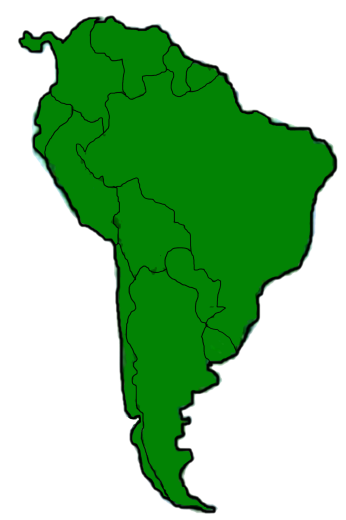 প্রশান্ত 
মহাসাগর
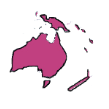 দক্ষিণ আমেরিকা
ভারত  
মহাসাগর
অস্ট্রেলিয়া
দক্ষিণ  
মহাসাগর
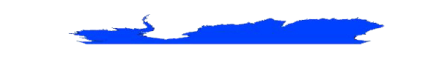 এন্টার্কটিকা
দক্ষিণ
কোনটি বড় এবং কোনটি ছোট মহাসাগর জানতে নীচের বোতামে ক্লিক কর
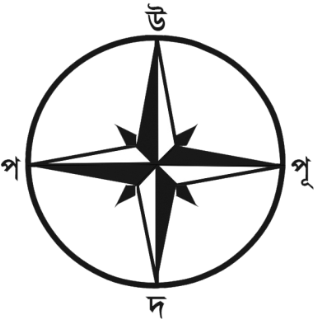 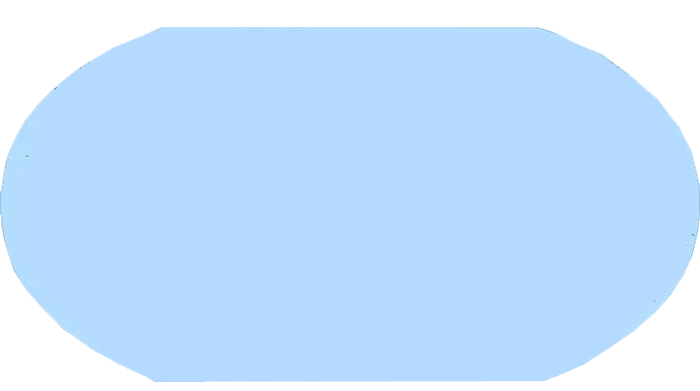 আর্কটিক মহাসাগর
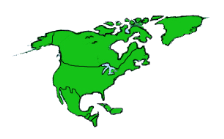 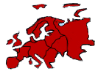 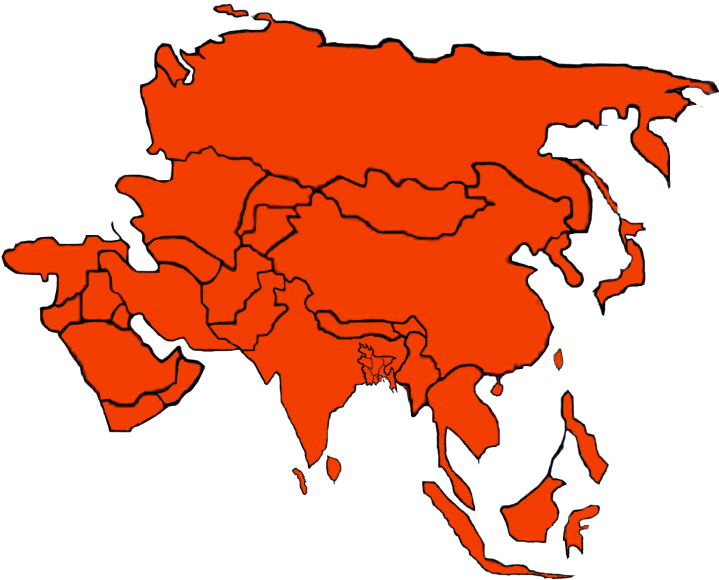 উত্তর আমেরিকা
ইউরোপ
আটলান্টিক
 মহাসাগর
এশিয়া
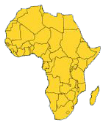 আফ্রিকা
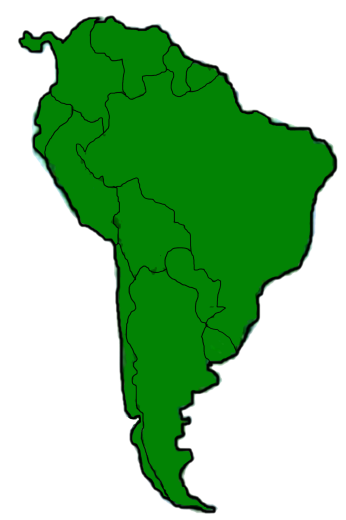 প্রশান্ত 
মহাসাগর
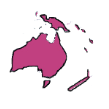 দক্ষিণ আমেরিকা
ভারত  
মহাসাগর
অস্ট্রেলিয়া
দক্ষিণ  
মহাসাগর
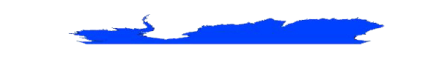 এন্টার্কটিকা
পৃথিবীর বড় মহাসাগর
পৃথিবীর ছোট মহাসাগর
এসো  জোড়ায় আলোচনা করে উত্তর বলতে চেস্টা করি
বাক্যগুলির  উপর ক্লিক করি।
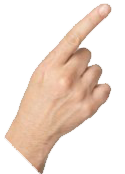 এশিয়ার উত্তরে যে মহাসাগর
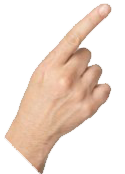 এশিয়ার দক্ষিনে যে মহাসাগর
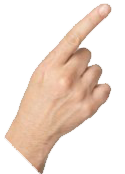 সাগরের চেয়ে বিশাল জলরাশিকে বলা হয়
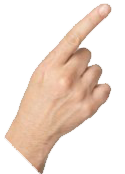 সবচেয়ে বড় মহাসাগর
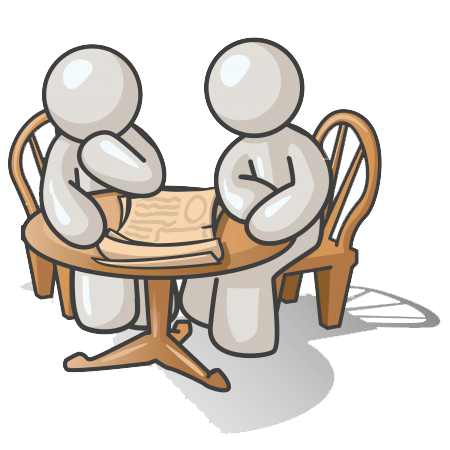 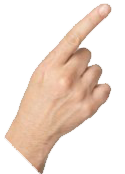 এশিয়ার পার্শ্ববর্তী মহাদেশ
আর্কটিক মহাসাগর
ভারত মহাসাগর
মহাসাগর
প্রশান্ত মহাসাগর
ইউরোপ
তোমাদের বাংলাদেশ ও বিশ্ব পরিচয় বইয়ের 
৪৬ ও ৪৭ পৃষ্ঠা দেখ  ।
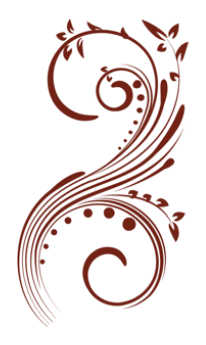 মূল্যায়ন
নীচের দেয়া তালিকা থেকে নিজ নিজ খাতায় মহাদেশ ও মহাসাগরের পৃথক তালিকা তৈরী কর।
এন্টার্কটিকা, প্রশান্ত, অস্ট্রেলিয়া, আটলান্টিক, ভারত, এশিয়া
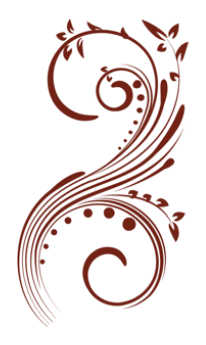 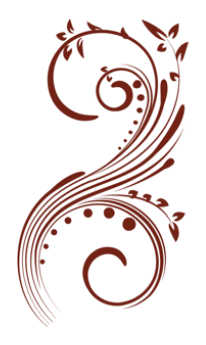 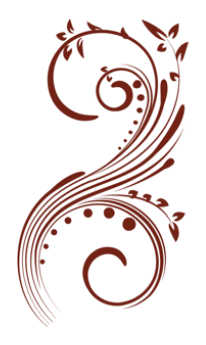 বাম পার্শ্বের কলামের বাক্যের সাথে মিল রেখে প্রদত্ত শব্দগুলি থেকে 
সঠিক শব্দ নিয়ে ডান পার্শ্বের কলামে বসাও।
বিভিন্ন দেশে
মহাসাগর
স্থলভাগ
অস্ট্রেলিয়া
সাত
সৃজনশীল কাজ
সৃজনশীল কাজ
পরিকল্পিত কাজ
চলো একটি শ্বেত ভালুকের ছবি দেখি
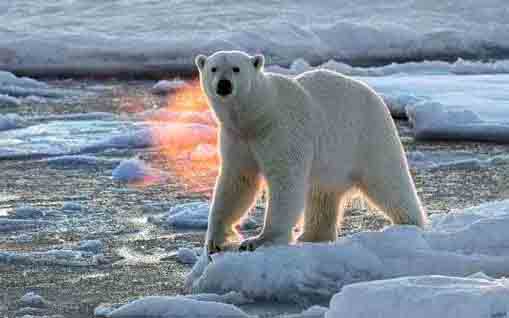 শ্বেত ভালুক উত্তর মেরুর আর্কটিক মহাসাগরীয় অঞ্চলে বাস করে।

আগামী ক্লাশে বরফের উপর দাঁড়ানো একটি শ্বেত ভালুকের ছবি এঁকে আনবে।
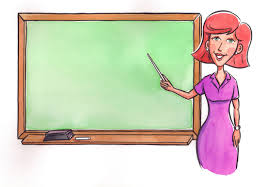 ঘরে থাকবে,
নিরাপদে থাকবে।
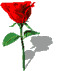 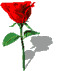 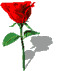 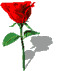 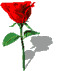 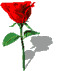